Post-Classical
Test Review
What was the name of the city that became the new Roman capital?What was it’s name changed to?What religion develops in the Byzantine Empire?
What led to shift from Classics and Middle Ages?
MIDDLE AGES
OR MEDIEVAL TIMES 
500-1500 AD
Present Day Western Civilization beginning with the Renaissance
Classical Times
of Greece and
Rome
In each aspect, give at least three characteristics of Middle Ages Europe
Events that led to…
Age of Faith: Who is the ultimate authority figure in Western Europe? (Not pictured)
Give two qualities of a manor in Western Europe?
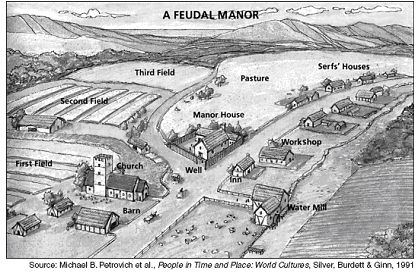 AGE OF
FAITH
Examples of
Social Control
Examples of
Economic Control
The Catholic Church had economic, social and political dominance during the European Middle Ages
Examples of
Political Control
What are some examples of how the church maintained their power and control??
Who is being crowned? What did he accomplish in order to receive this title? From this point forward ↑ what happens to the relationship between church and state, in Western Europe?
Basic Beliefs.. What can you tell about each religions’ impact on the Post-Classical era?
Confucius’ Impact on Post-Classical Asia??
What goods are being traded along these routes? Religion that diffuses with trade in this region?
What were some of the advantages that the Mongols developed as they built the largest land empire in the history of the world?
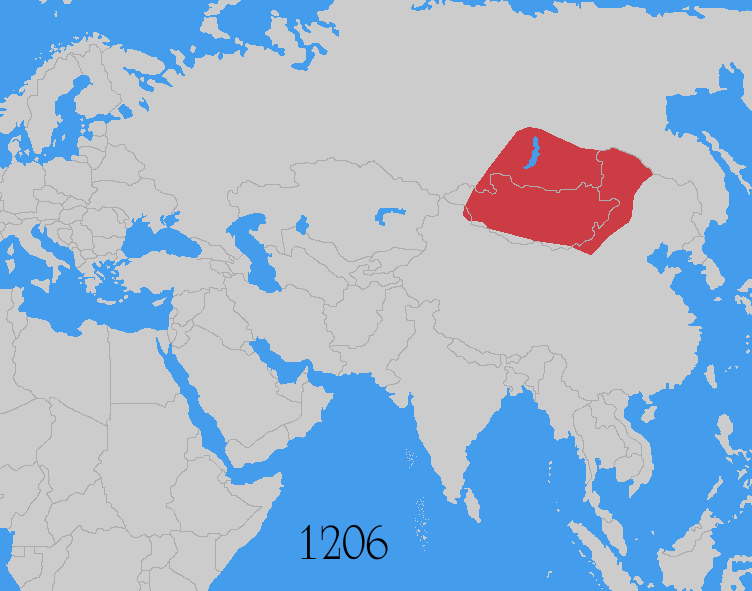